My family is my Treasure
Tuesday, the 16th of June
Let’s remember  the words connect with family
Focus on vocabulary
Who is it?
It is my G……….
Who is it?
It is my M…..
Who is it?
It is my G……….
Who is it?
It is my F…..
Who is it?
It is my S…..
Who is it?
It is my B……
Guess family members
1. A girl who has the same parents as you? _____________2. Two babies born at the same time? __________________3. the brother of your father or mother? ______________4. A child of your aunt and uncle? ____________________5. A parent of your mother or father? _________________6. A son of your brother or sister? ___________________7. A male parent? _________________________________8. Sister of your mother or sister? ___________________9. A  female parent? _______________________________10. Group of people who are living together? ___________
Focus on Grammar
Вставьте пропущенные глаголы To Be (Am, Is, Are)
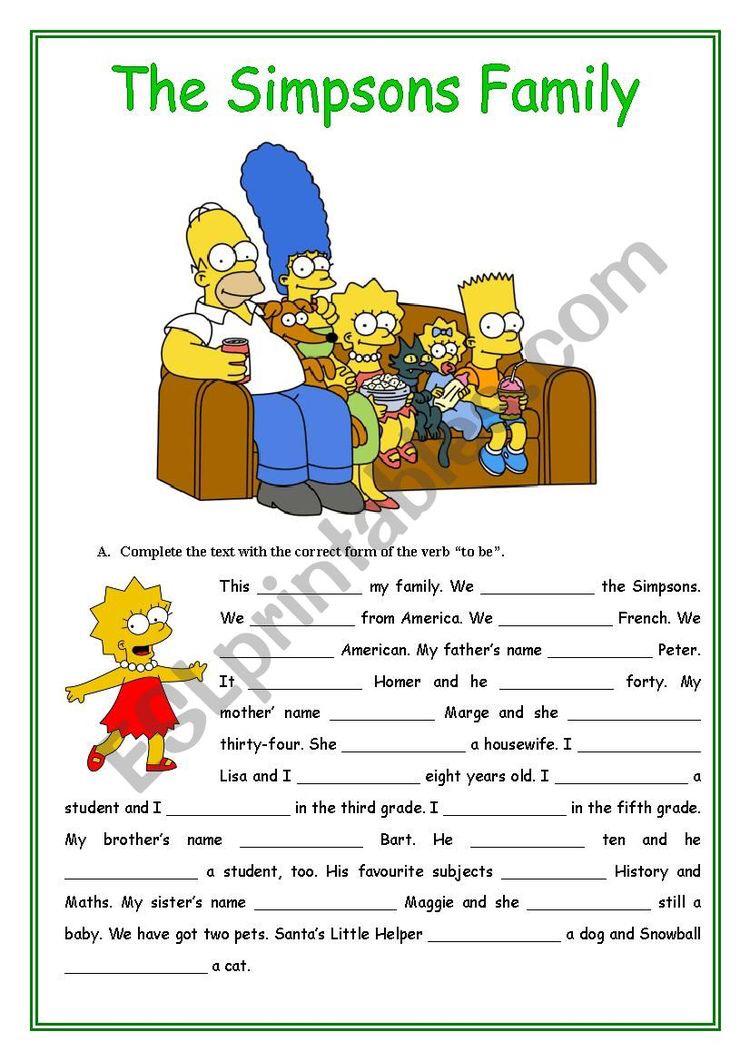 Draw your family treeНарисуйте семейное дерево